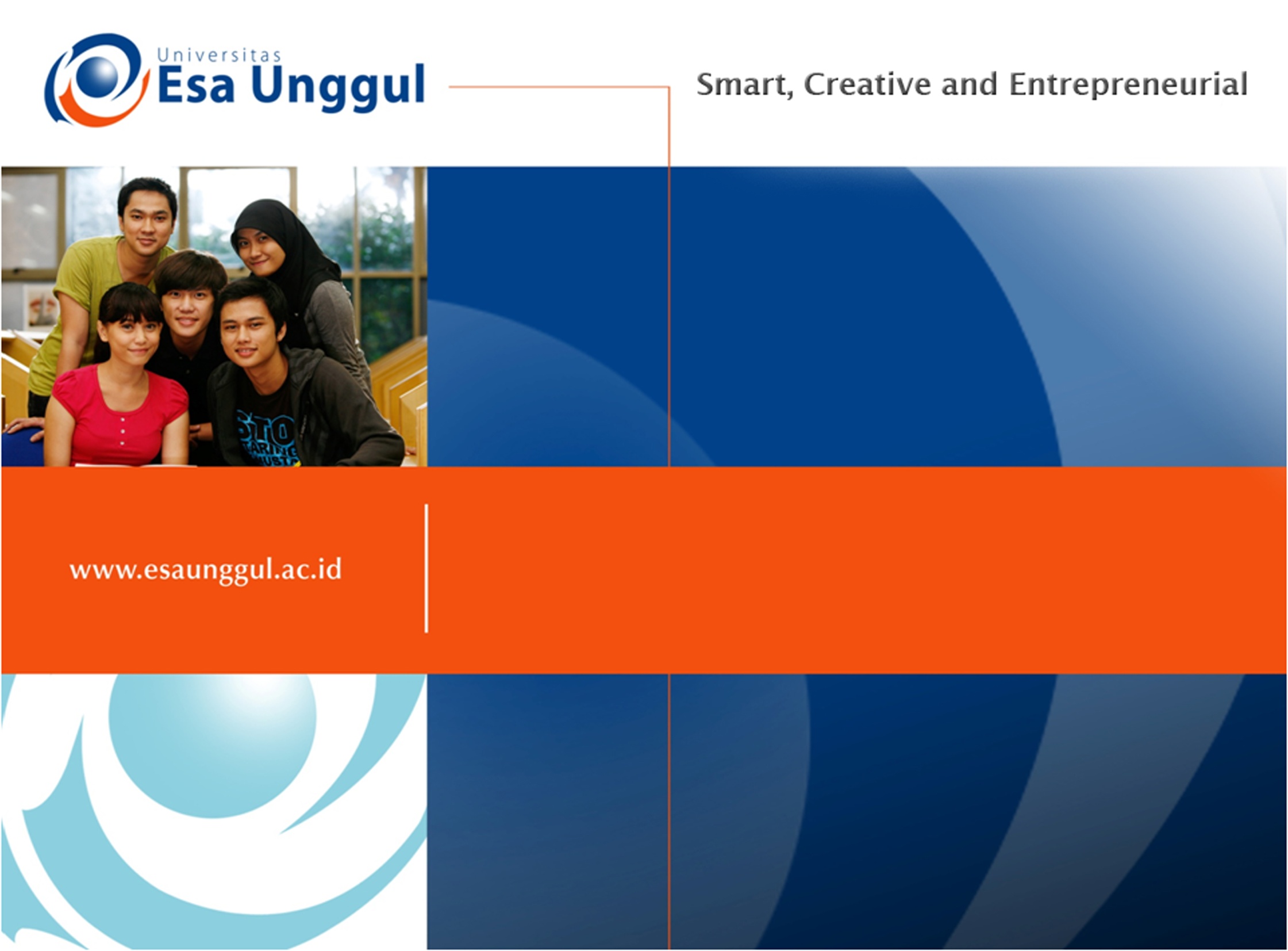 BASIC WRITING
WEEK 4: Detail, Coherence & Unity (Part 2)
NURYANSYAH ADIJAYA, M.Pd.
PENDIDIKAN BAHASA INGGRIS FKIP
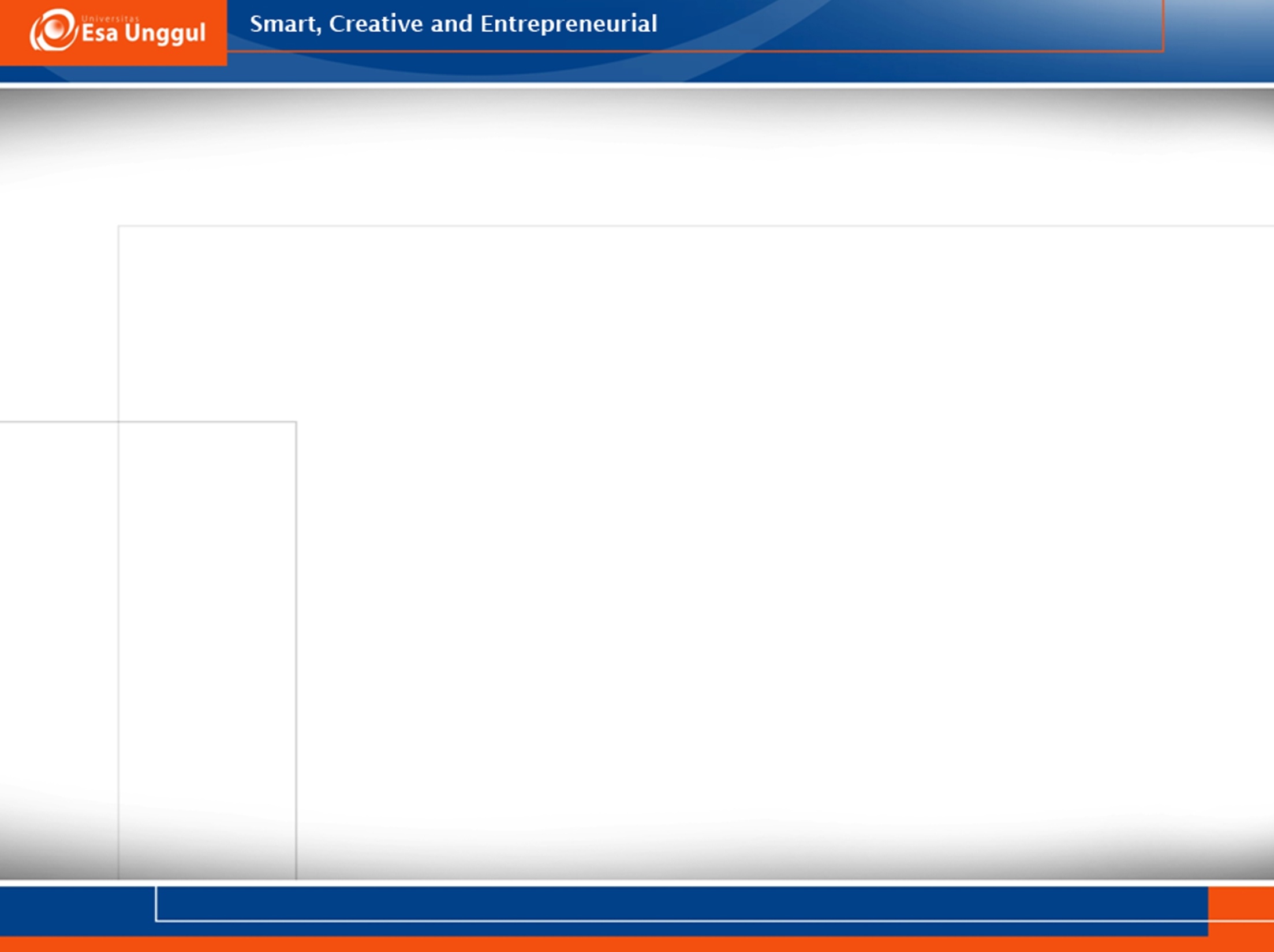 Learning Outcomes
Students are able to revise detail,coherence and unity in a paragraph/text
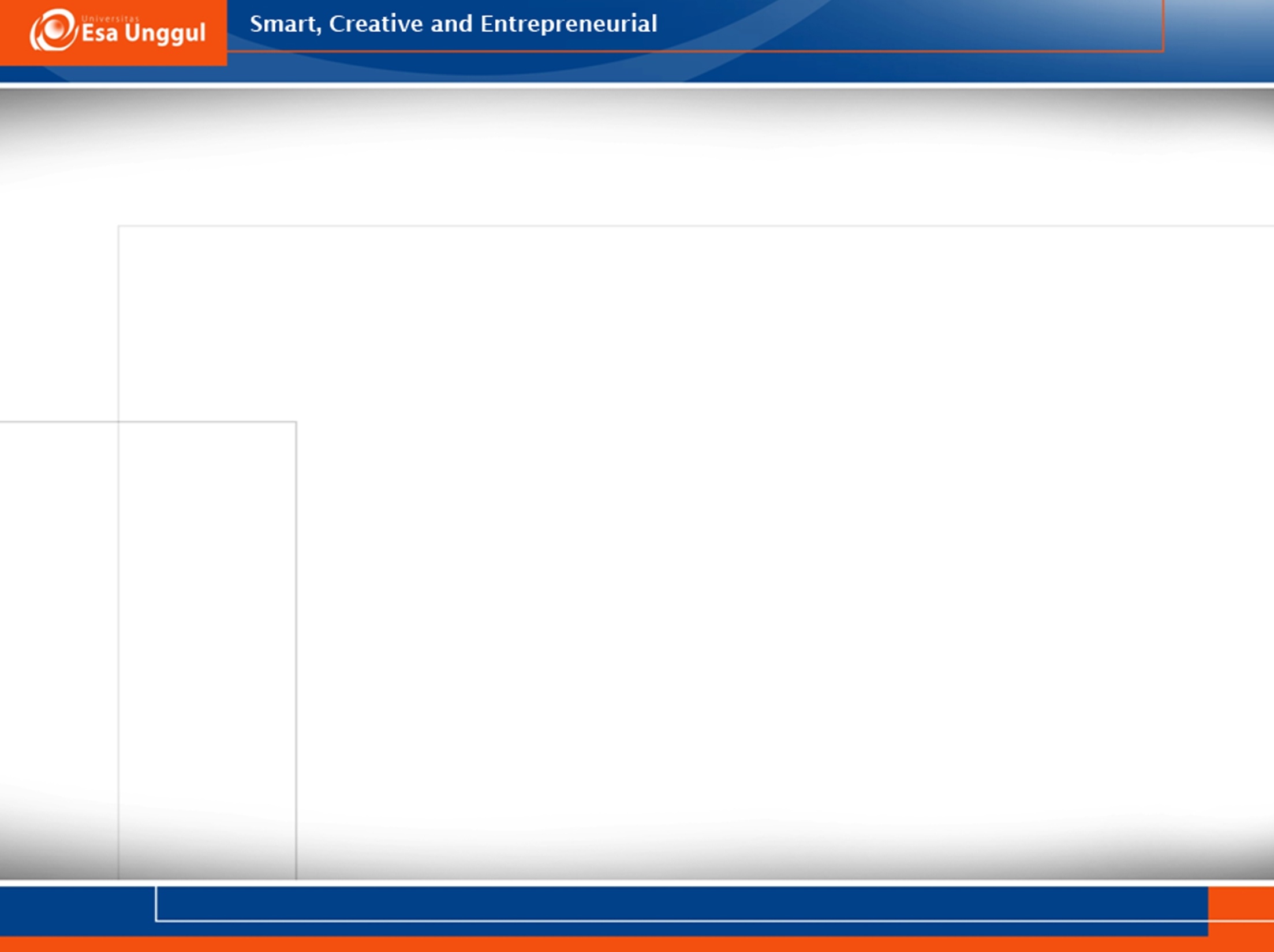 Unity
Unity in writing means that all the points you make are related to your main point; they are unifi ed in support of your main point. As you draft a paragraph or an essay, you may detour from your main point without even being aware of it, as the writer of the following paragraph did with the underlined sentences. The diagram after the paragraph shows what happens when readers read the paragraph.
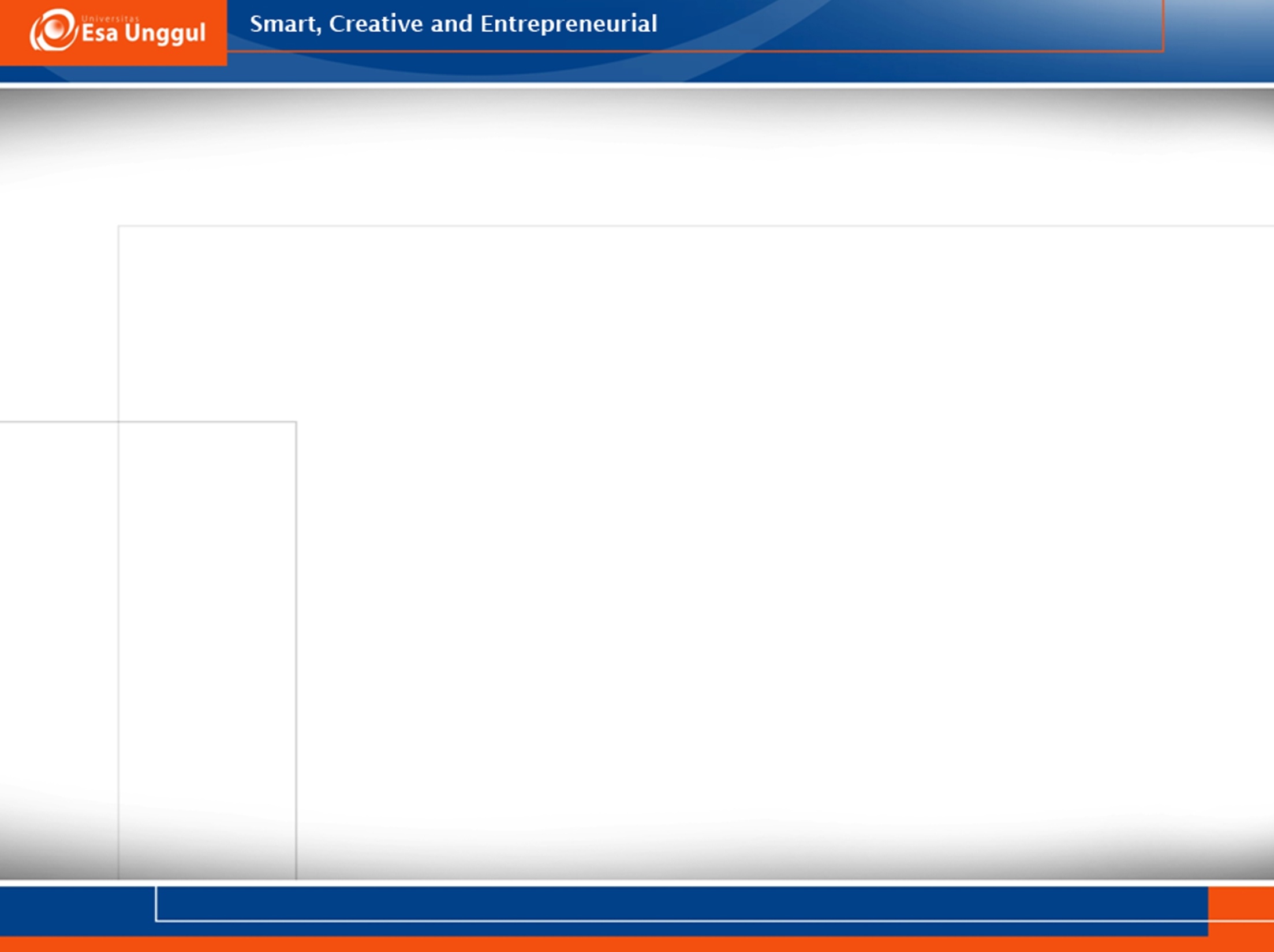 Revising for Unity
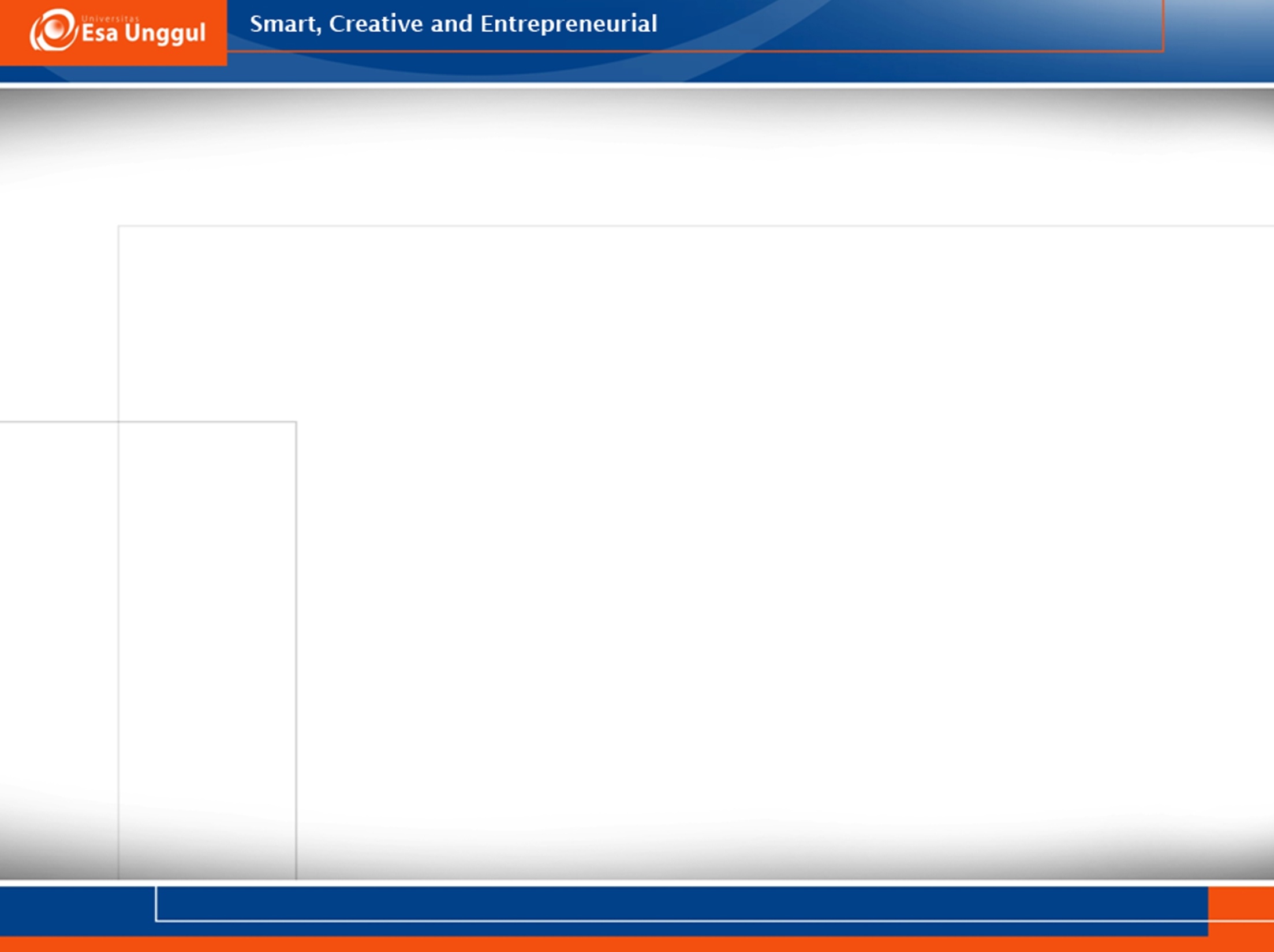 Analysis of Unity
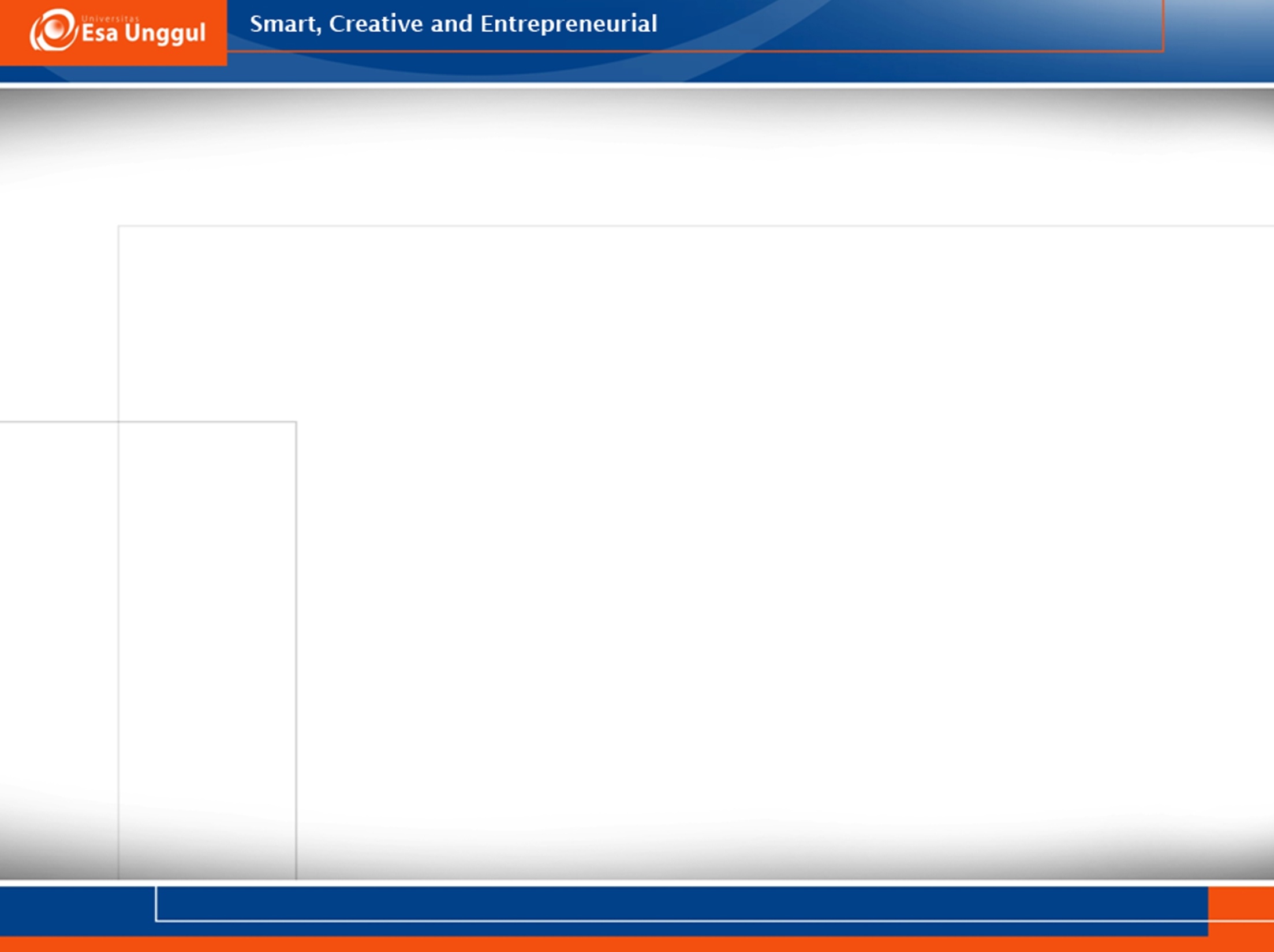 Continued
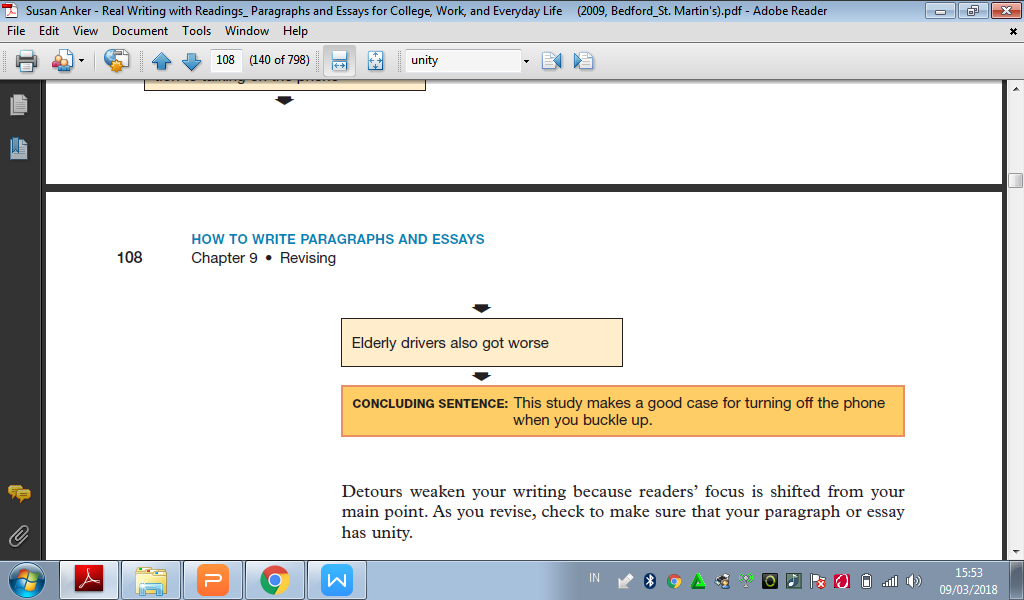 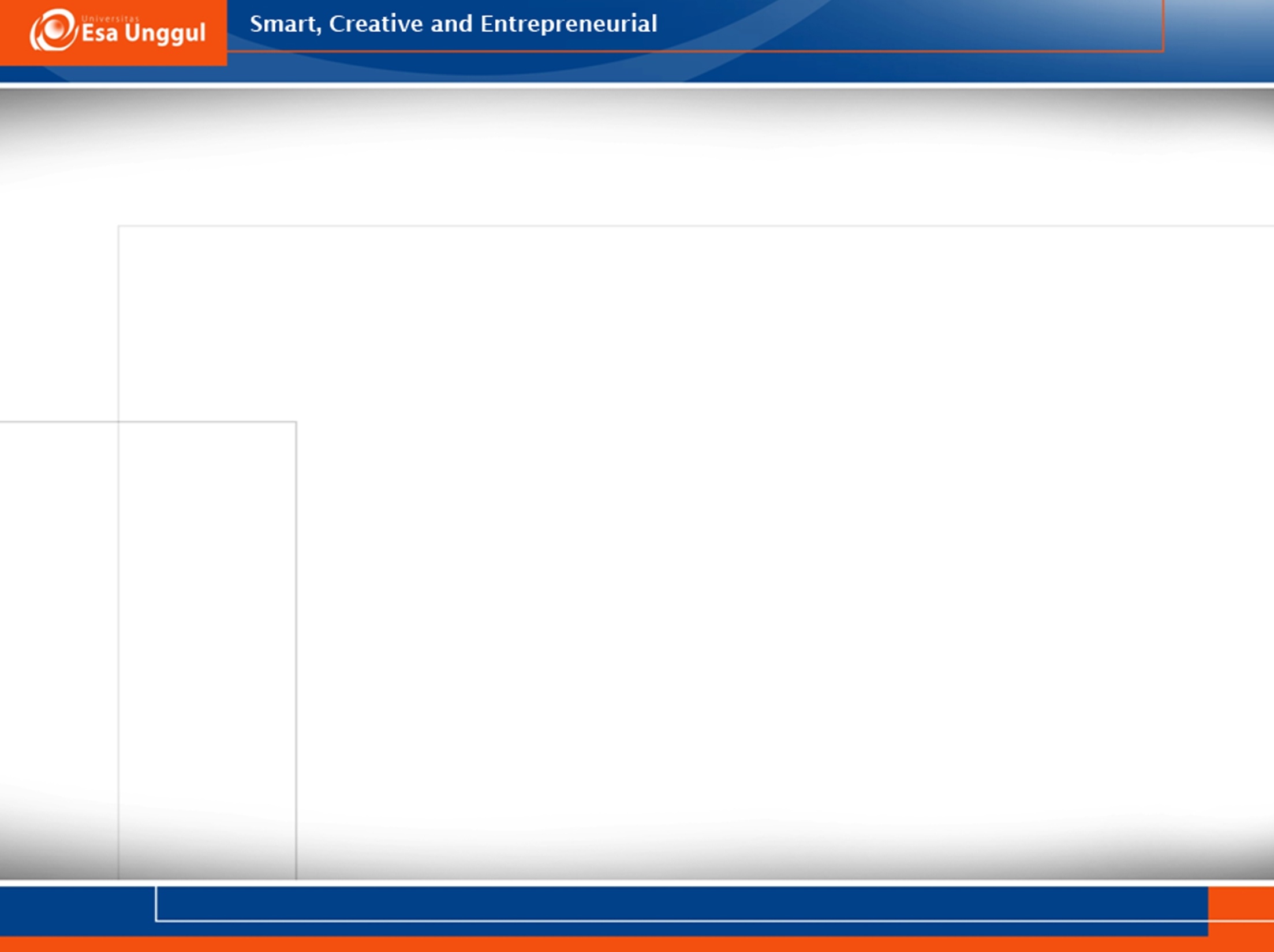 Example of unified paragraph
In Alice Walker’s "To Hell with Dying," Mr. Sweet was a good companion for the narrator and her siblings. Mr. Sweet always made the narrator feel special. She loved to be around him and was overjoyed whenever he would visit her. Mr. Sweet played with the children just as if he were a child himself. Mr. Sweet also displayed a great deal of respect for the narrator and her family. Even though his alcoholism and lifestyle was a bad influence on the children, his virtues far outweighed his faults. Mr. Sweet had a positive impact on the children that would last their entire lives. He was compassionate, caring, and honest, and the children learned to respect themselves and others from their experiences with Mr. Sweet. He also inspired the children to succeed. Mr. Sweet's lifestyle did not make him an excellent role model for the children, but he was always an excellent companion.
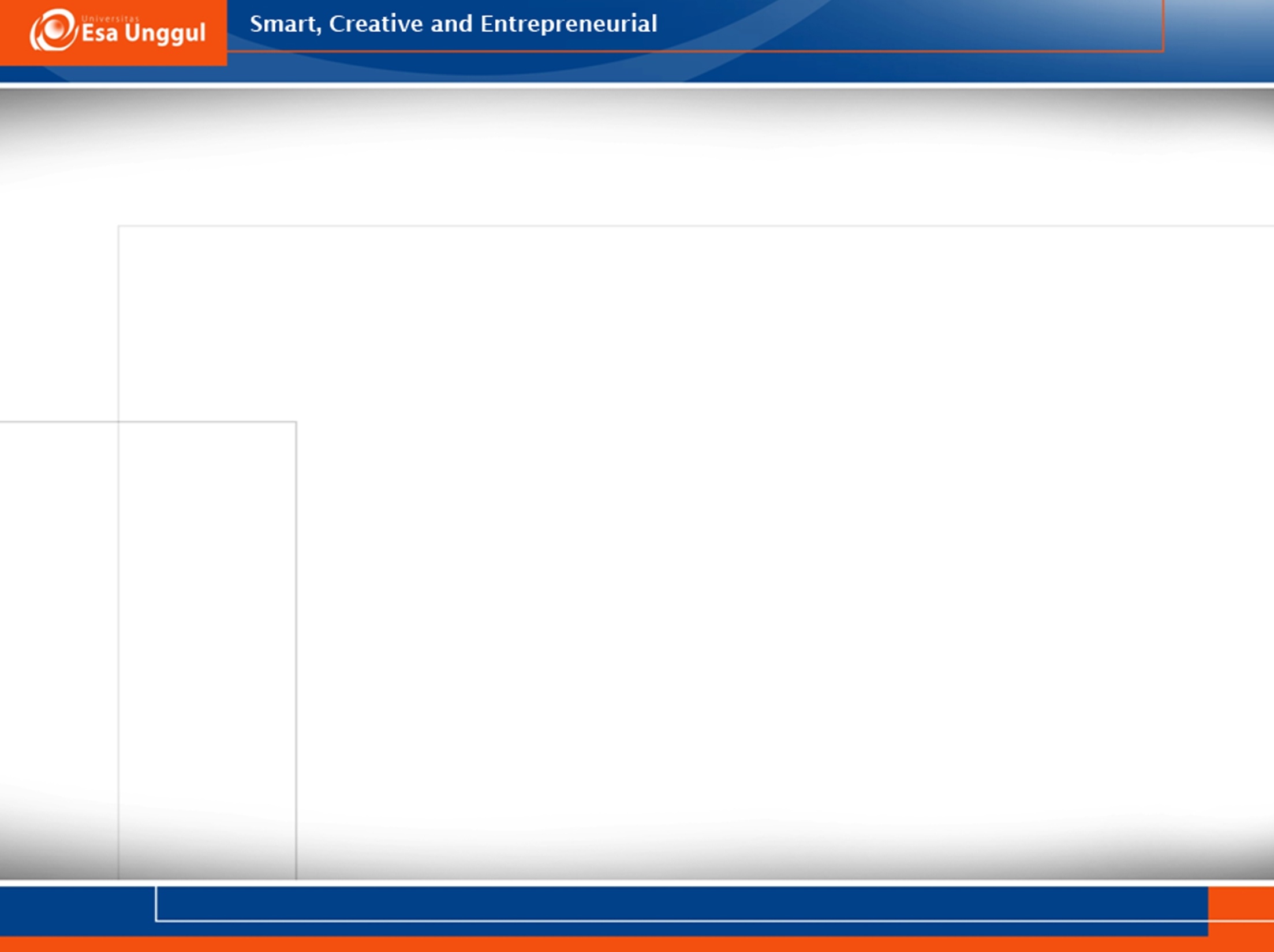 Revising for Unity
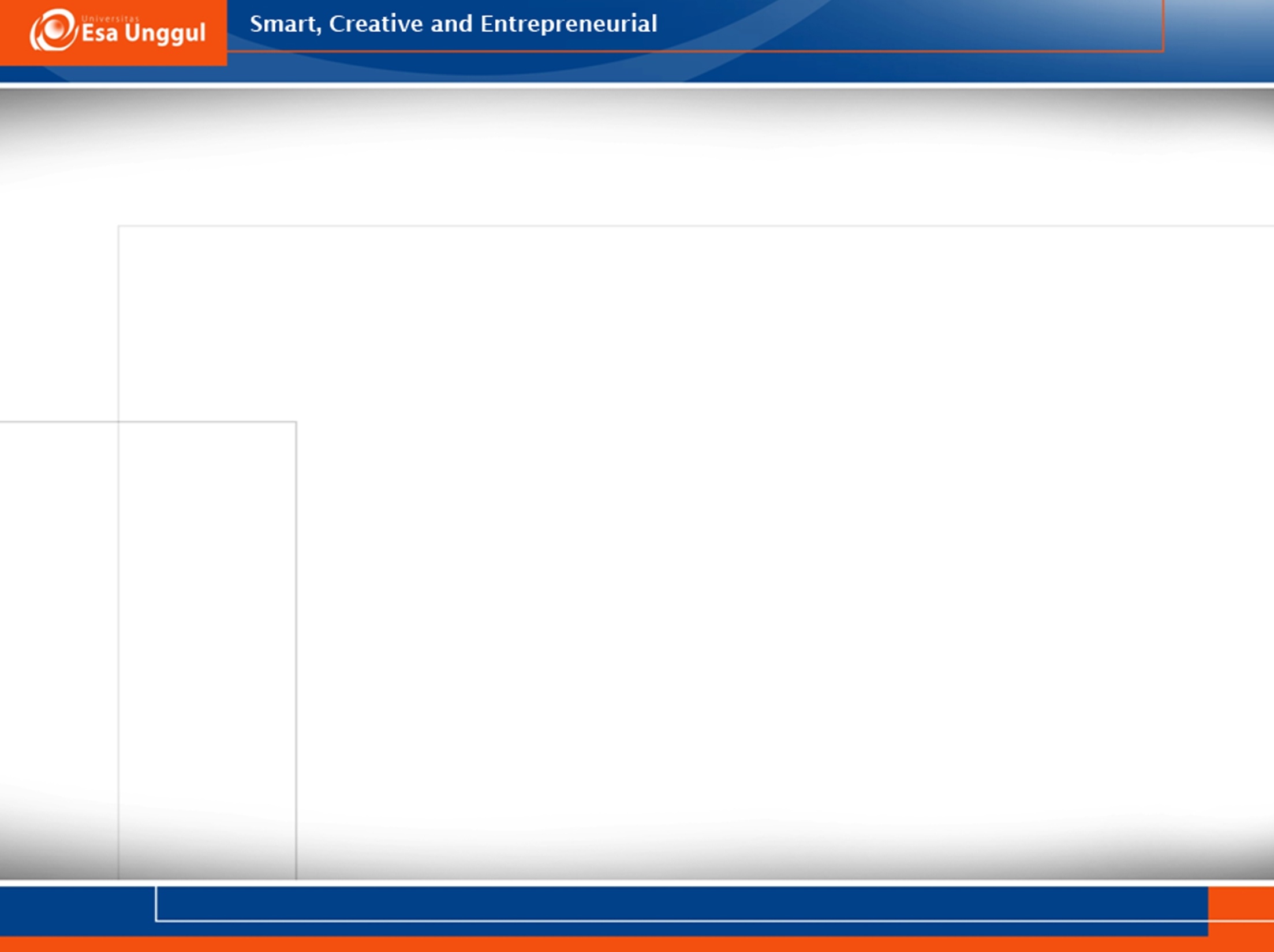 Exercises of revising unity
1. One way to manage time is to keep a calendar or schedule. It should have an hour-by-hour breakdown of the day and evening, with space for you to write next to the time. As appointments or responsibilities come up, add them on the right day and time. Before the end of the day, consult your calendar to see what’s going on the next day. For example, tomorrow I have to meet Kara at noon, and if I forget, she will be furious with me. Using a calendar saves you trouble, because once you have noted the appointment or activity, you don’t have to think about it anymore. Once you are in the habit of using a calendar,
you will see that it frees your mind because you are not always trying
to think about what you’re supposed to do, where you’re supposed
to be, or what you might have forgotten.
Exercise
2. As you use a calendar to manage your time, think about how long certain activities will take. A common mistake is to underestimate the time needed to do something, even something simple. For example,
when you are planning the time needed to get money from the cash machine, remember that a line of people may be ahead of you.Last week in the line I met a woman I went to high school with. When
you are estimating time for a more complex activity, such as reading a chapter in a textbook, block out more time than you think you will
need. If you fi nish in less time than you have allotted, so much the
better. Allow for interruptions. It is better to allow too much time than
too little.
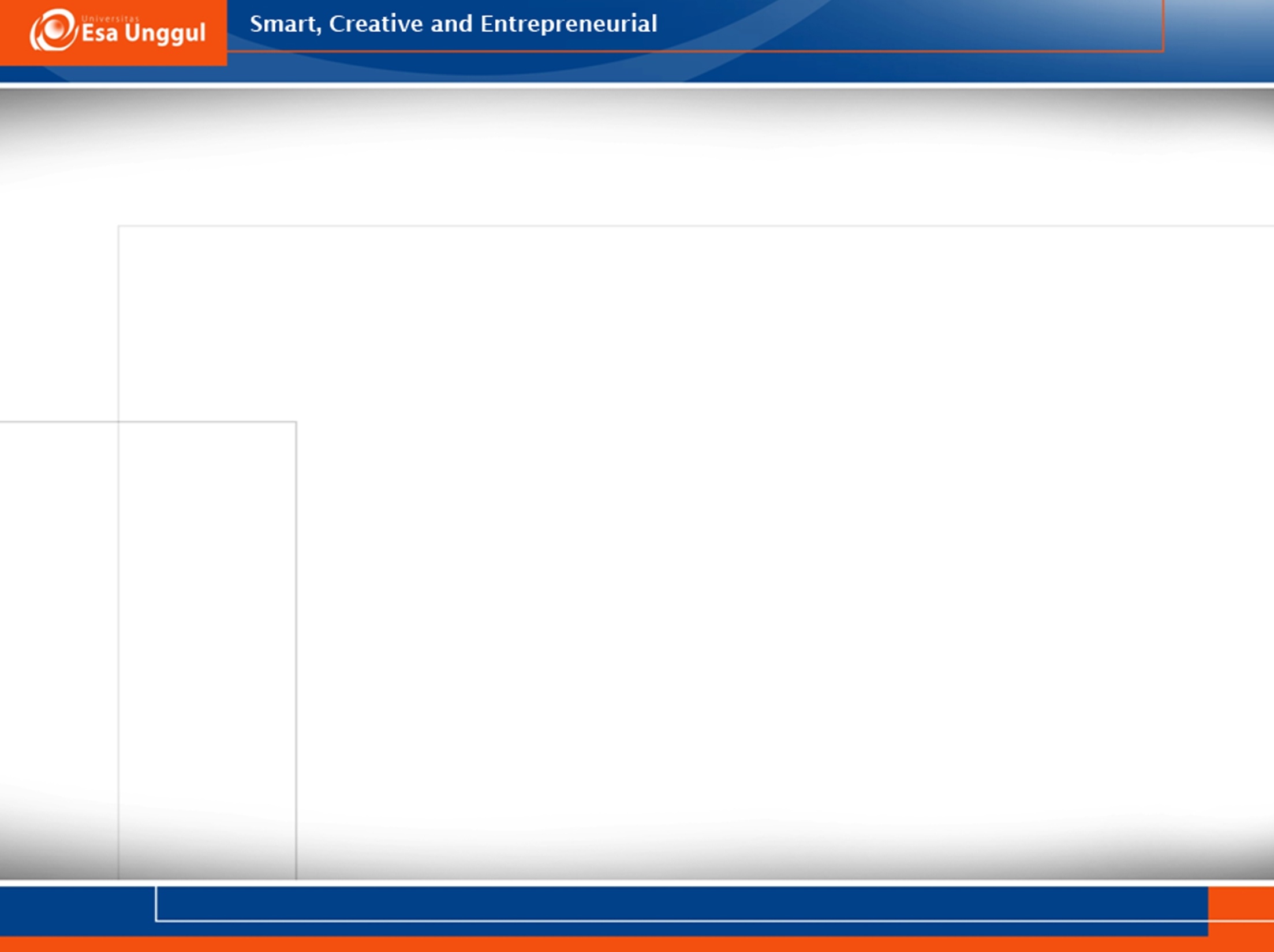 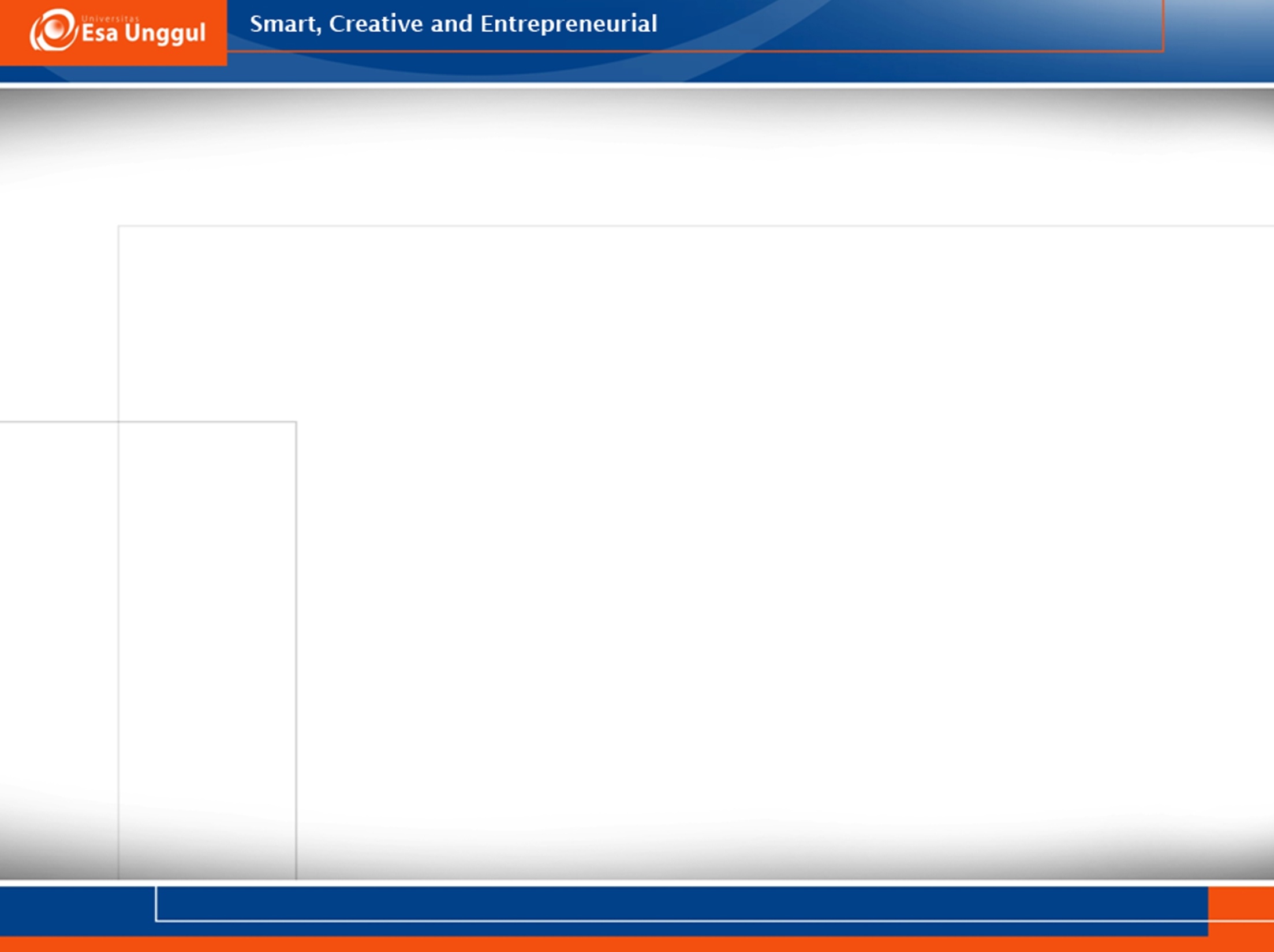 Exercises
3. Effective time management means allowing time for various
“life” activities. For example, it is important to budget time for paying
bills, buying food, picking up a child, or going to the doctor. My doctor
is always an hour behind schedule. A daily schedule should also account
for communication with other people, such as family members,
friends, service people, and others. It is important to allow time for relaxation. Allow yourself a little unscheduled time when possible. Finally,
leave time for unexpected events that are a huge part of life, like
last-minute phone calls, a car that won’t start, or a bus that is late.
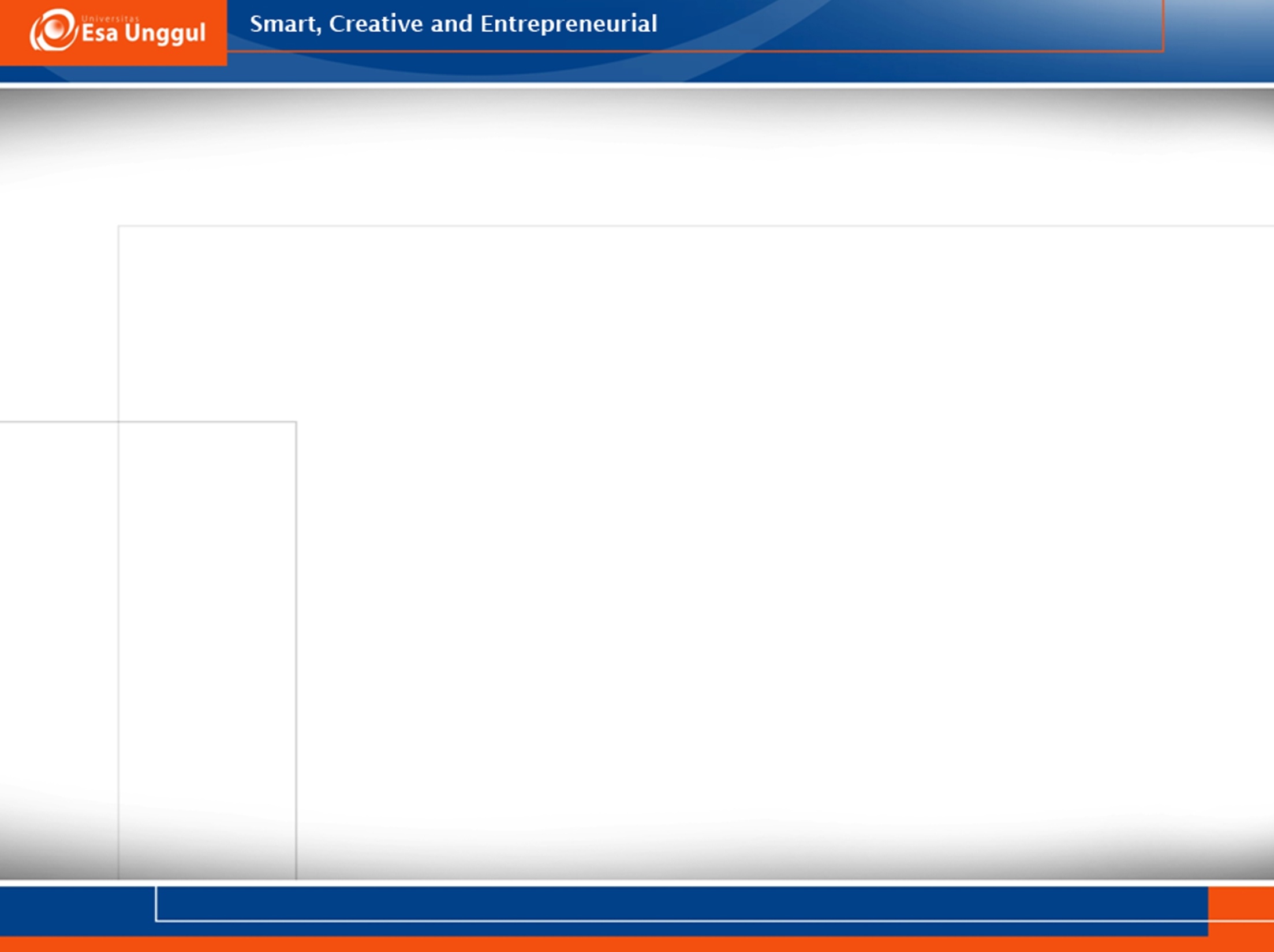 References
Anker, Susan.(2009). Real Writing with Reading . NY: Bedford.
Brook Guy and Vanessa Jakeman.(2013).Complete IELTS. Cambridge: 	Cambridge University Press.
http://www2.ivcc.edu/rambo/eng1001/goodparagraph.htm